Инструкция по навигации электронного магазина на glous.ru
Вот так выглядит меню электронного магазина, ниже подробнее об его навигации.
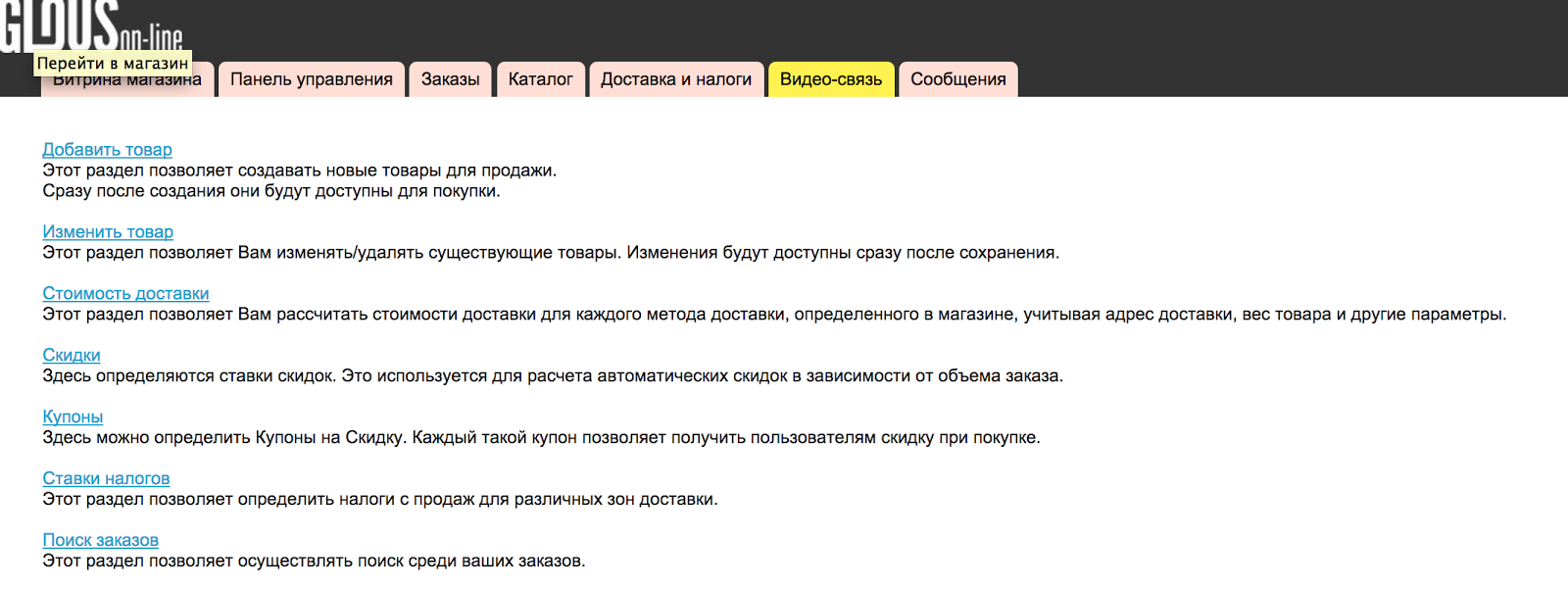 На главной странице электронного магазина можно увидеть основные разделы для навигации, это:

Добавить товар: раздел, в котором можно добавлять товары в ваш магазин/ магазины

Изменить товар: раздел, позволяющий редактировать товары

Стоимость доставки: раздел, где вы можете выбирать способы доставки, устанавливать на них цены, а также добавлять свои способы доставки

Скидки: раздел, где можно добавлять скидки для товаров

Купоны: раздел, позволяющий добовлять купоны, которые потом будут доступны для покупателей

Ставки налогов: раздел, где добавляются налоги (если требуется)

Поиск заказов: раздел, где можно производить поиск заказов
Далее по навигации верхнего меню:

Витрина магазина: нажав на эту кнопку можно попасть на витрину магазина (сайта glous.ru). 
Панель управления: главная страница электронного магазина, описанная в слайде выше.
Заказы: раздел, где можно смотреть и управлять заказами.- Все заказы- Заказы текущего месяца
Каталог: раздел, где можно управлять/ изменять/ удалять товары (а также скидки и купоны).- Управление товарами- Магазины- Скидки- Купоны
Доставка и налоги: раздел, где можно устанавливать доставку и налоги.- Стоимость доставки- Ставки налогов
Видео - связь: раздел, где можно общаться с покупателями по видео - связи. Пометка: видео - звонок возможен только в том случае, если продавец находится в сети (на связи) и покупатель тоже. Производить звонки может только покупатель продавцу.
Сообщения: раздел, где продавец и покупатель могут обмениваться сообщениями.